1.3 De kip en het ei
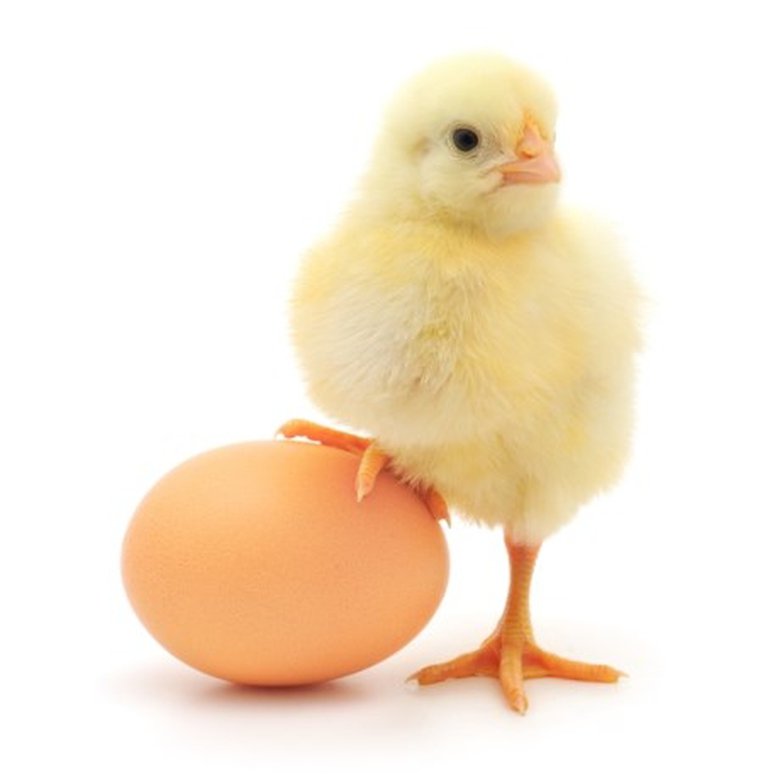 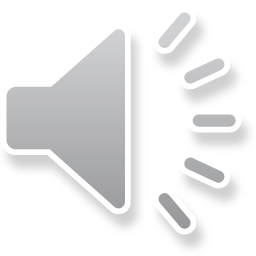 Eieren selecteren
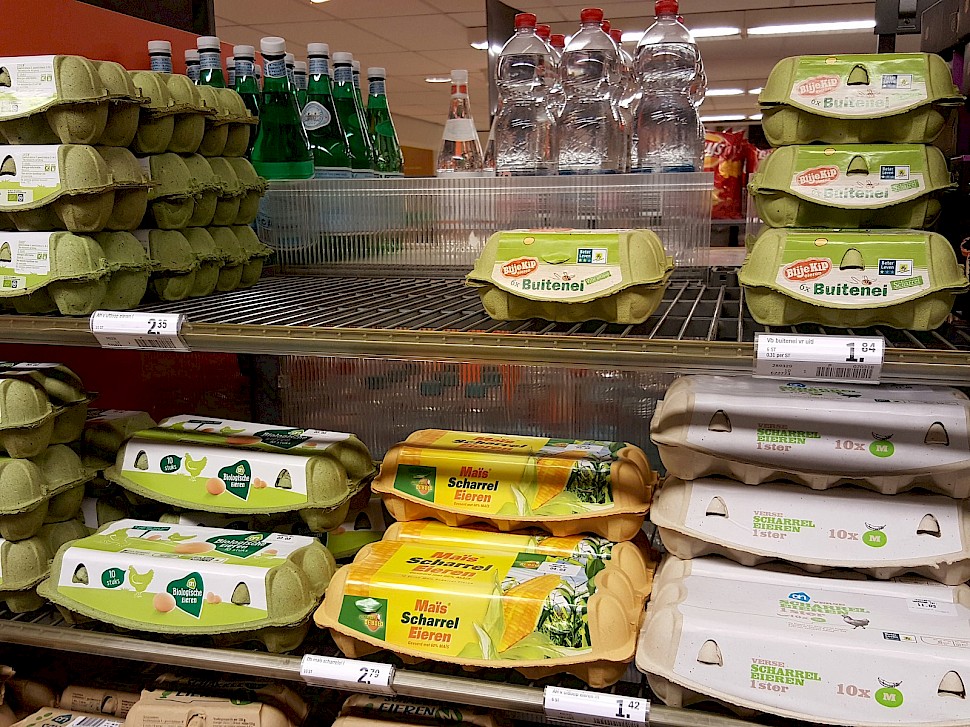 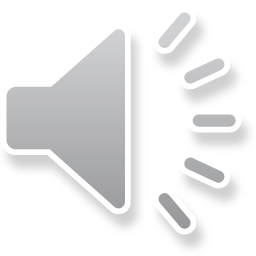 Eieren selecteren op huisvesting
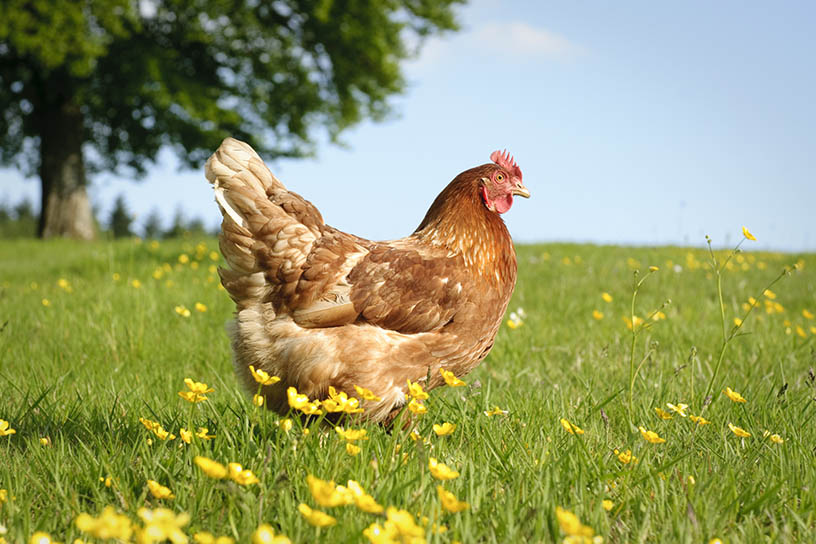 Legbatterijkip

Scharrelkip

Vrije uitloopkip

Biologische kip
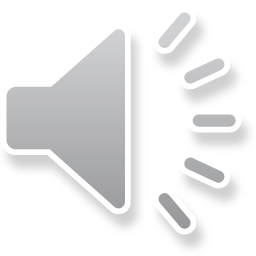 Legbatterijkip
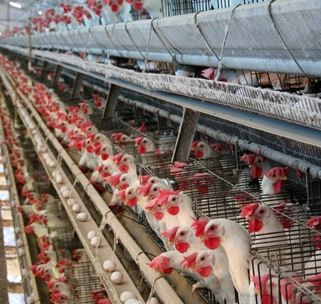 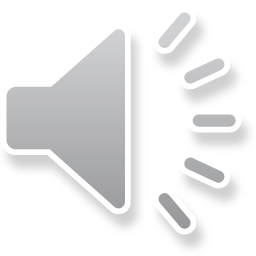 Scharrelkip
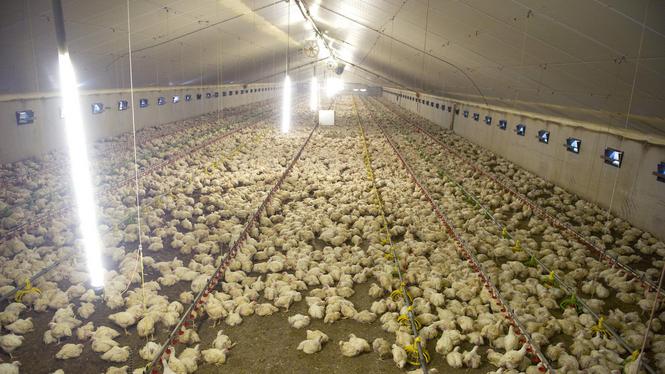 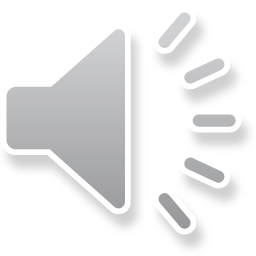 Biologische kip
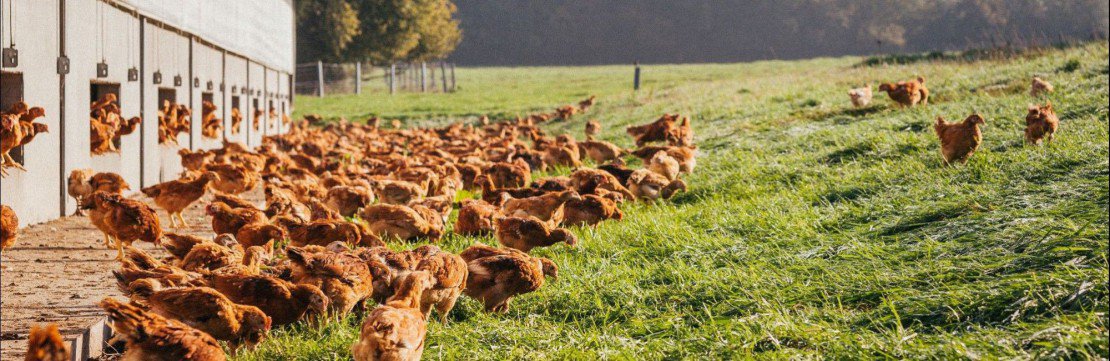 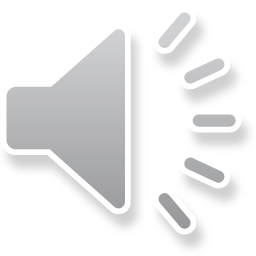 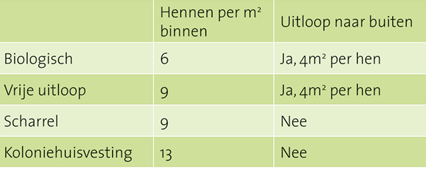